地球生病了
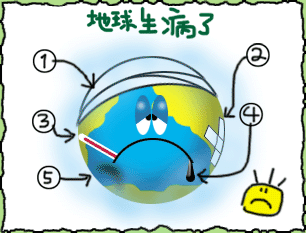 http://www.sjxxedu.com/studentweb/8/74/n2.htm
污染 wūrǎn
http://www.cbsnews.com/news/china-air-pollution-season-kicks-off-with-a-cough-and-a-wheeze-as-coal-plants-turn-on-for-the-winter/
爱惜 àixī
http://sc.jb51.net/Design/Other/29962.htm
保护环境 bǎohù huánjìng环保 huánbǎo
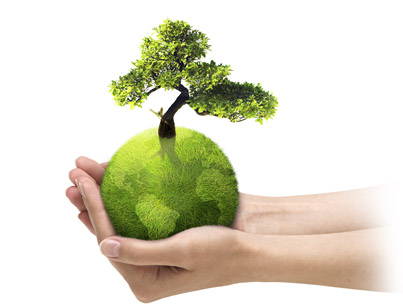 http://sc.jb51.net/Design/Other/29962.htm
地球生病了Circle 污染 and 爱惜
我是你们唯一的家园，地球。哎！我生病了！你看，我的身体都被污染了......	
人们啊！为什么你们不爱惜、照顾我呢？你看我的身体有一大堆垃圾，河水被污染了，空气被污染了，大气层变得越来越薄，北极的冰山也融化了！
人类啊，人类，只有你们爱惜我，我才会成为绿色的地球。如果你们再不保护我，有一天，你们就会无家可归！唉！我真希望你们能爱惜我呀！
地球生病了Circle 污染 and 爱惜
我是你们唯一的家园，地球。哎！我生病了！你看，我的身体都被污染了......	
人们啊！为什么你们不爱惜、照顾我呢？你看我的身体有一大堆垃圾，河水被污染了，空气被污染了，大气层变得越来越薄，北极的冰山也融化了！
人类啊，人类，只有你们爱惜我，我才会成为绿色的地球。如果你们再不保护我，有一天，你们就会无家可归！唉！我真希望你们能爱惜我呀！
爱惜地球 àixī dìqiú
http://newindependentpartyusa.info/wp-content/uploads/2013/11/two_hands_holding_earth_globe-other.jpg
保护环境 bǎohù huánjìng环保 huánbǎo
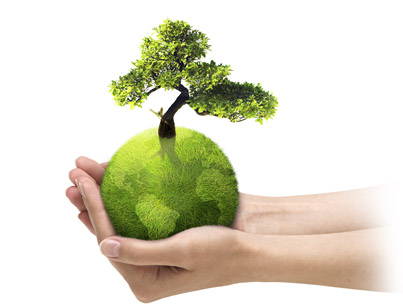 http://sc.jb51.net/Design/Other/29962.htm
地球生病了What have been polluted? What have not being cherished? Please underline
我是你们唯一的家园，地球。哎！我生病了！你看，我的身体都被污染了......	
人们啊！为什么你们不爱惜、照顾我呢？你看我的身体有一大堆垃圾，河水被污染了，空气被污染了，大气层变得越来越薄，北极的冰山也融化了！
人类啊，人类，只有你们爱惜我，我才会成为绿色的地球。如果你们再不保护我，有一天，你们就会无家可归！唉！我真希望你们能爱惜我呀！
地球生病了What have been polluted? What have not being cherished? Please underline
我是你们唯一的家园，地球。哎！我生病了！你看，我的身体都被污染了......	
人们啊！为什么你们不爱惜、照顾我呢？你看我的身体有一大堆垃圾，河水被污染了，空气被污染了，大气层变得越来越薄，北极的冰山也融化了！
人类啊，人类，只有你们爱惜我，我才会成为绿色的地球。如果你们再不保护我，有一天，你们就会无家可归！唉！我真希望你们能爱惜我呀！
地球生病了What will happen if we don’t cherish our Earth?Box the answers
我是你们唯一的家园，地球。哎！我生病了！你看，我的身体都被污染了......	
人们啊！为什么你们不爱惜、照顾我呢？你看我的身体有一大堆垃圾，河水被污染了，空气被污染了，大气层变得越来越薄，北极的冰山也融化了！
人类啊，人类，只有你们爱惜我，我才会成为绿色的地球。如果你们再不保护我，有一天，你们就会无家可归！唉！我真希望你们能爱惜我呀！
地球生病了What will happen if we don’t cherish our Earth?Underline the answers
我是你们唯一的家园，地球。哎！我生病了！你看，我的身体都被污染了......	
人们啊！为什么你们不爱惜、照顾我呢？你看我的身体有一大堆垃圾，河水被污染了，空气被污染了，大气层变得越来越薄，北极的冰山也融化了！
人类啊，人类，只有你们爱惜我，我才会成为绿色的地球。如果你们再不保护我，有一天，你们就会无家可归！唉！我真希望你们能爱惜我呀！
地球生病了Answer the questions
你可以爱惜什么？ 
地球上什么被污染了？
什么需要被保护？
地球生病了4a. Answer the questions
1. 你可以爱惜什么？ 	

	
2. 地球上什么被污染了？	


3.  什么需要被保护？
爱惜课本
爱惜衣服
爱惜花草
水被污染了
空气被污染了
土壤被污染了
资源需要被保护
儿童需要被保护
环境需要被保护